Логотип вашего проекта (важная деталь, которую важно иметь)
Тэглайн (1 предложение, описывающие суть проекта)

Автор проекта
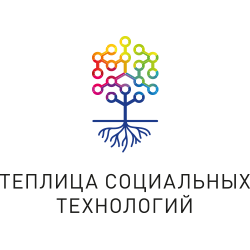 1. Проблема, которую решает проект
Не больше одного параграфа крупным шрифтом, какую проблему решает проект.

Например: «Отсутствие качественной информации о… Нехватка… Низкое качество…»
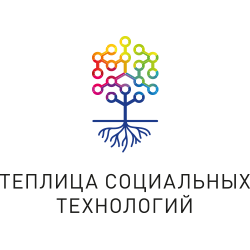 2. Механизм решения
Очень просто описанный механизм решения. Теория изменений вашего проекта. 

Например: «Приложение позволяет пользователю … и таким образом… »
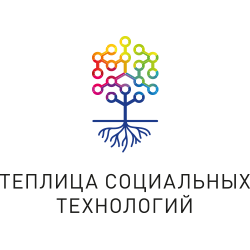 3. Целевая аудитория
Основные параметры вашей целевой аудитории (возраст, где живет, уровень достатка, что читает, смотрит, слушает);
Персона (Иван Иваныч, 57 лет, молодой пенсионер, живет в областном центре).
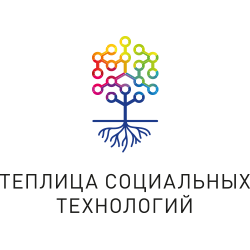 4. Как будете мерять ваше влияние?
Как вы узнаете, что решили или решаете поставленную проблему? Опишите то, как будете измерять?
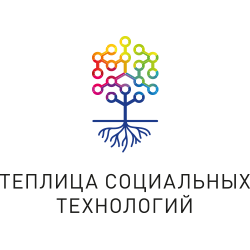 5. Технический компонент
Какие технологии будут использоваться? (Сайт, соц.сети, платформы)?
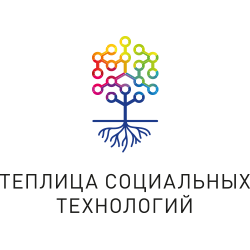 6. Какие ресурсы требуются для реализации?
Насколько реализуем ваш проект? 
60 тысяч хватит на создание хотя бы «аццкого прототипа»?
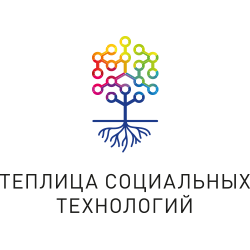 7. Финансовая устойчивость
Как проект будет работать в долгосрочной перспективе? (соц.предпринимательство, гранты, пожертвования, краудфандинг)? Важно выбрать и описать 2 главных канала финансовой устойчивости.
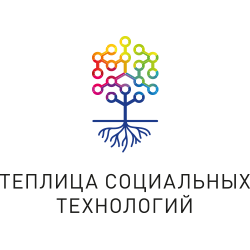 8. Что было сделано за хакатон?
По пунктам опишите, что удалось сделать во время хакатона.
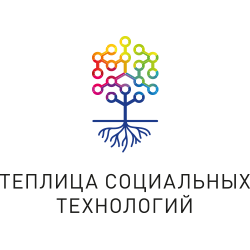 Ресурсы
Руководство по созданию презентаций:
http://www.slideshare.net/jessedee/you-suck-at-powerpoint 
Бесплатные иконки:
http://thenounproject.com/ 
https://www.iconfinder.com/
Бесплатные изображения:
http://te-st.ru/2014/02/12/free-image/
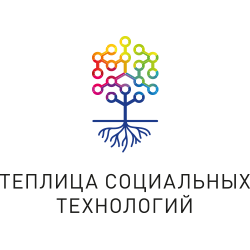